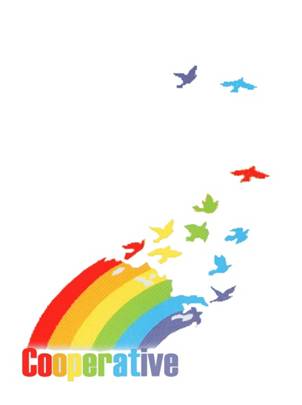 طرح پلان پیشبینی اداره انکشاف کوپراتیف های زراعتی از بابت سال مالی 1397 به تفکیک ولایات  :
الف : دربخش ثبت و راجستر کوپراتیف های زراعتی :
1
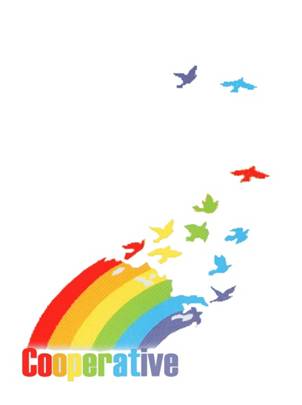 طرح پلان پیشبینی اداره انکشاف کوپراتیف های زراعتی از بابت سال مالی 1397 به تفکیک ولایات  :
الف : دربخش ثبت و راجستر کوپراتیف های زراعتی :
2
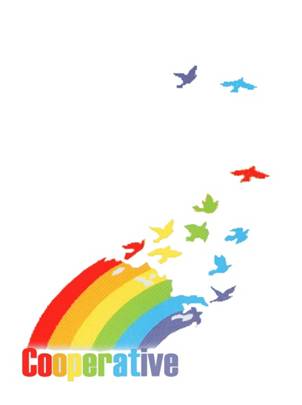 طرح پلان پیشبینی اداره انکشاف کوپراتیف های زراعتی از بابت سال مالی 1397 به تفکیک ولایات  :
الف : دربخش ثبت و راجستر کوپراتیف های زراعتی :
3
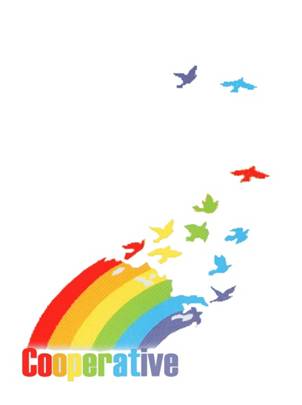 طرح پلان پیشبینی اداره انکشاف کوپراتیف های زراعتی از بابت سال مالی 1397 به تفکیک ولایات  :
الف : دربخش ثبت و راجستر کوپراتیف های زراعتی :
4
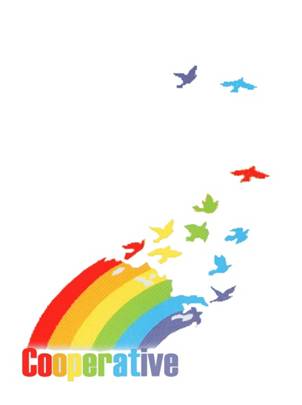 طرح پلان پیشبینی اداره انکشاف کوپراتیف های زراعتی از بابت سال مالی 1397 به تفکیک ولایات  :
الف : دربخش ثبت و راجستر کوپراتیف های زراعتی :
5
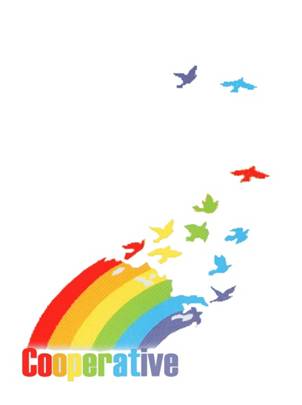 طرح پلان پیشبینی اداره انکشاف کوپراتیف های زراعتی از بابت سال مالی 1397 به تفکیک ولایات  :
الف : دربخش ثبت و راجستر کوپراتیف های زراعتی :
6
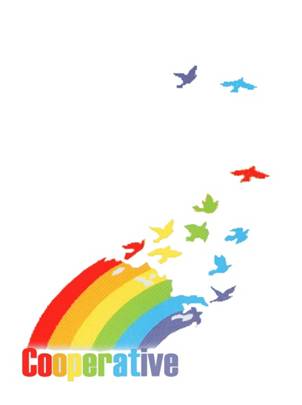 طرح پلان پیشبینی اداره انکشاف کوپراتیف های زراعتی از بابت سال مالی 1397 به تفکیک ولایات  :
7